Paris à Pieds. Voyage PédagogiqueArts plastiques , histoire et lettres.
Du 17 au 21 décembre 2012.
Professeurs accompagnateurs: 
Me Dangreville, Me Caron et M.Dufossé.
LUNDI ….
L’hébergement ….LE BVJ LOUVRE. 20 Rue Jean-Jacques Rousseau  75001 Paris01 53 00 90 90
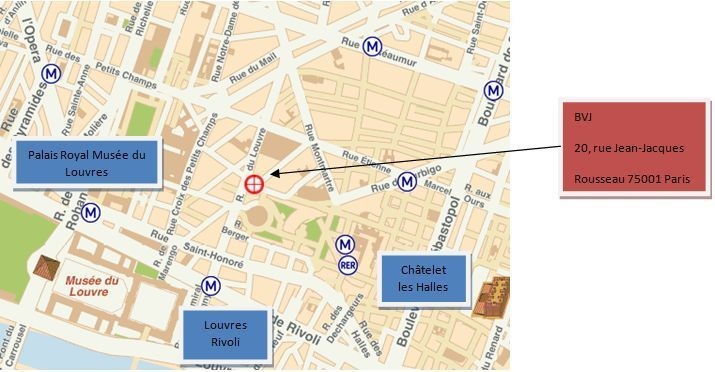 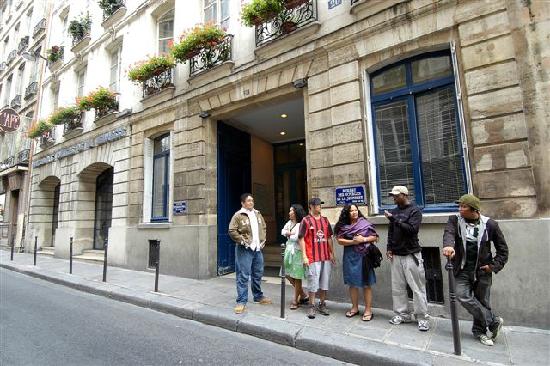 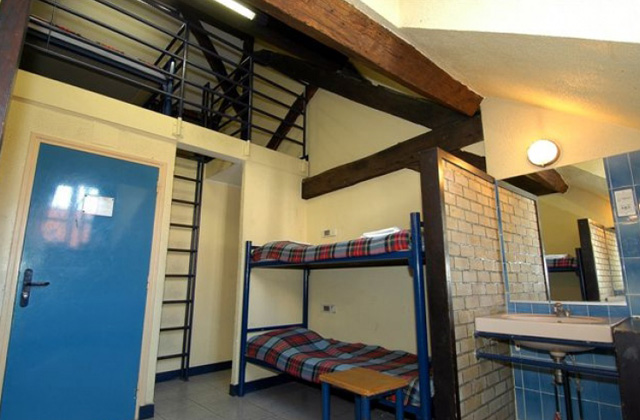 Le jardin des Tuileries….
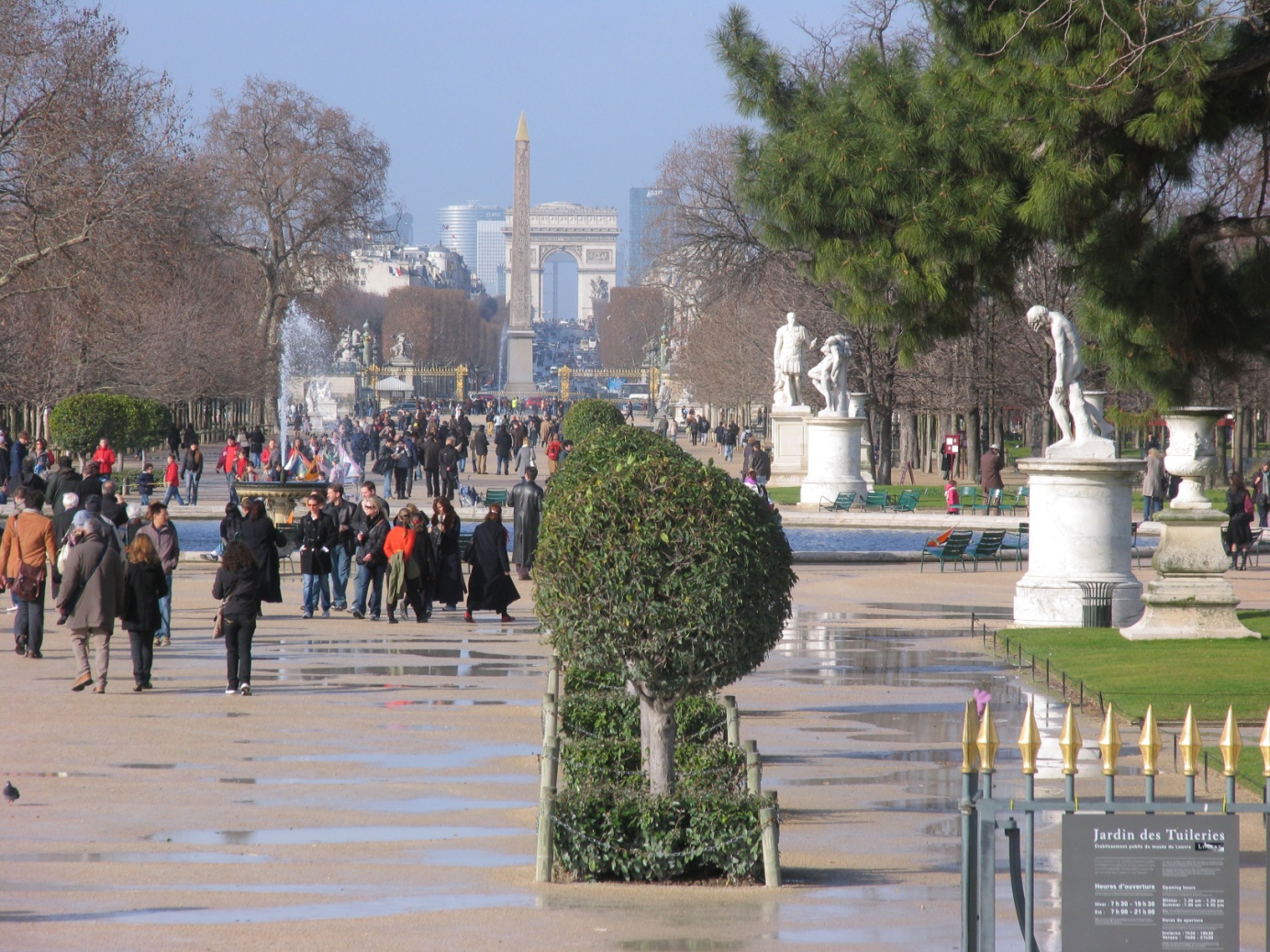 L’arbre des voyelles … Guiseppe Penone.
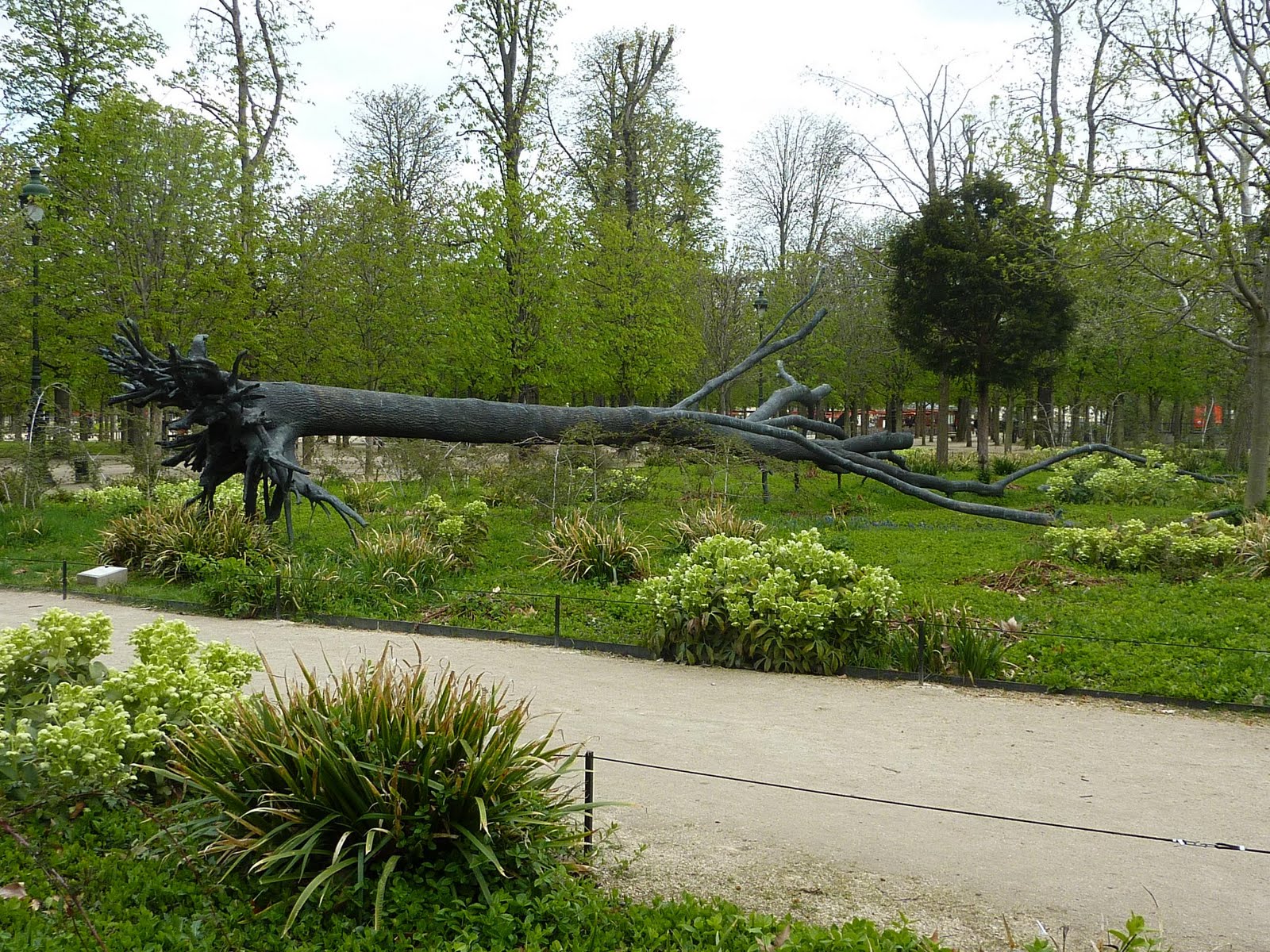 Le musée du LOUVRE …
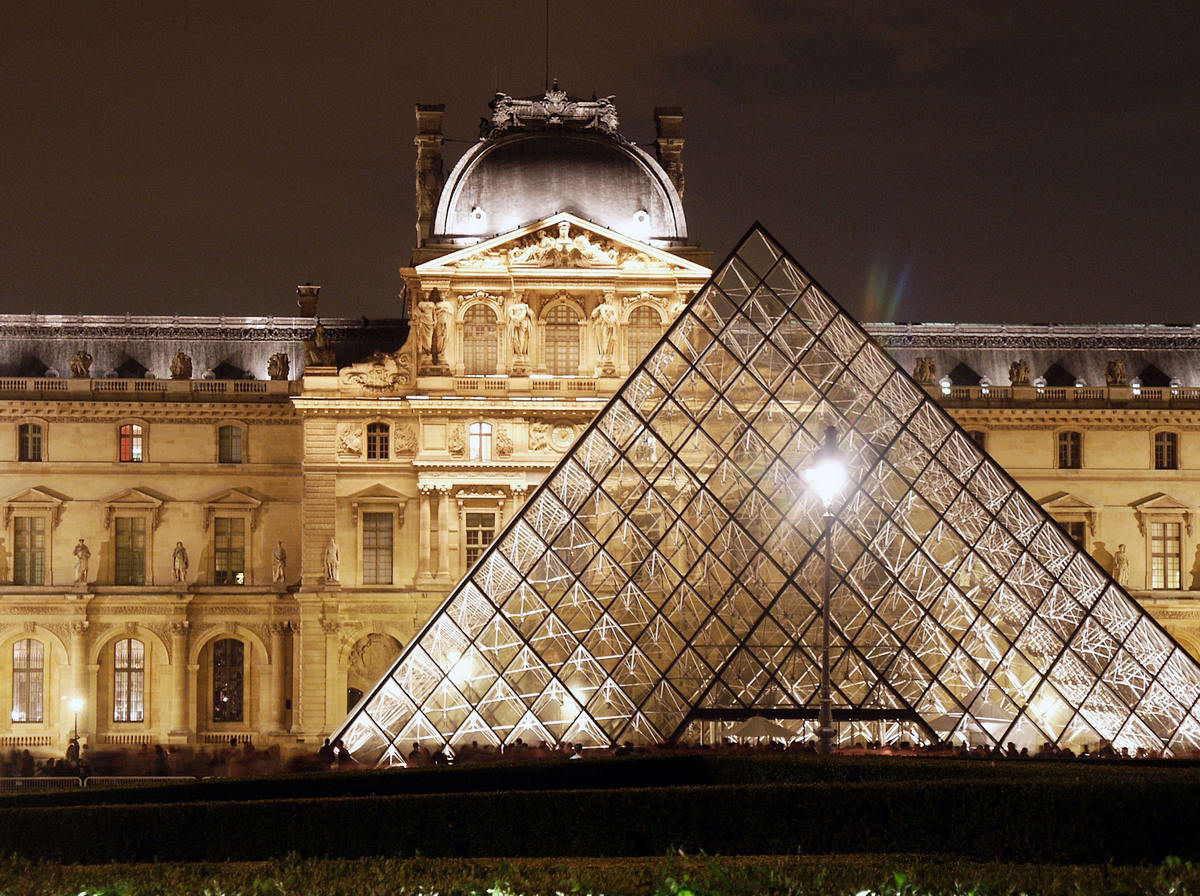 Ballade sur les quais et les iles de la cité Saint Louis
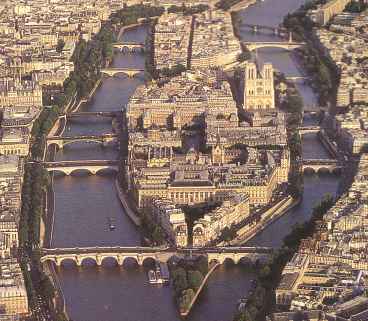 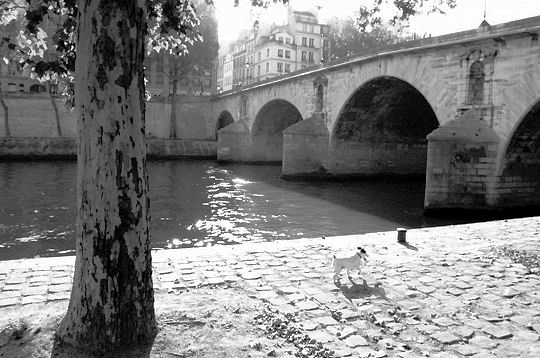 MARDI …
La BNF : la photographie en 100 chef d’œuvres …
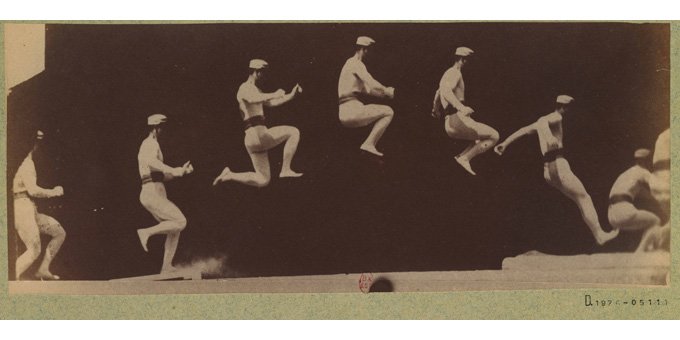 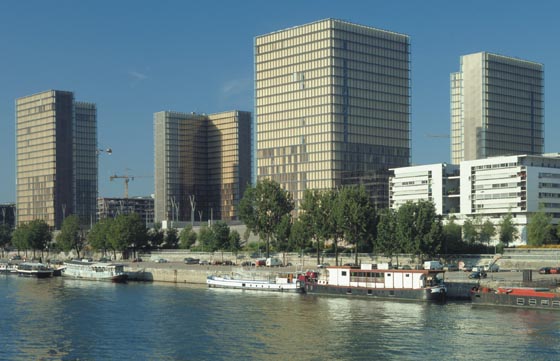 Le jardin des plantes …
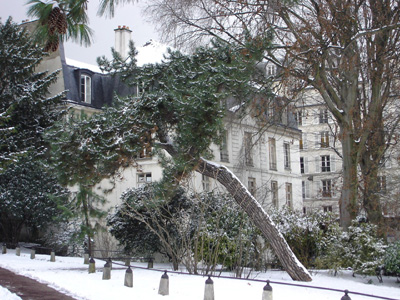 Théâtre: Le songe d’une nuit d’été …
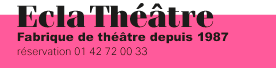 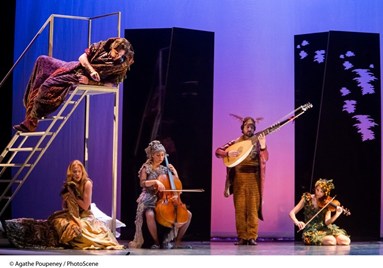 Notre DAME …
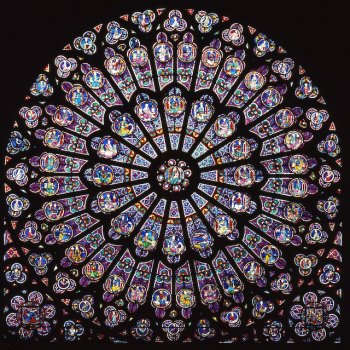 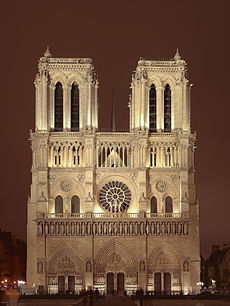 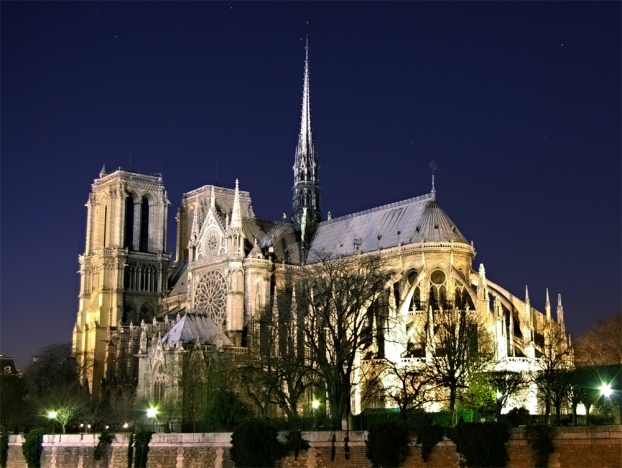 L’église saint Séverin… ses Vitraux.
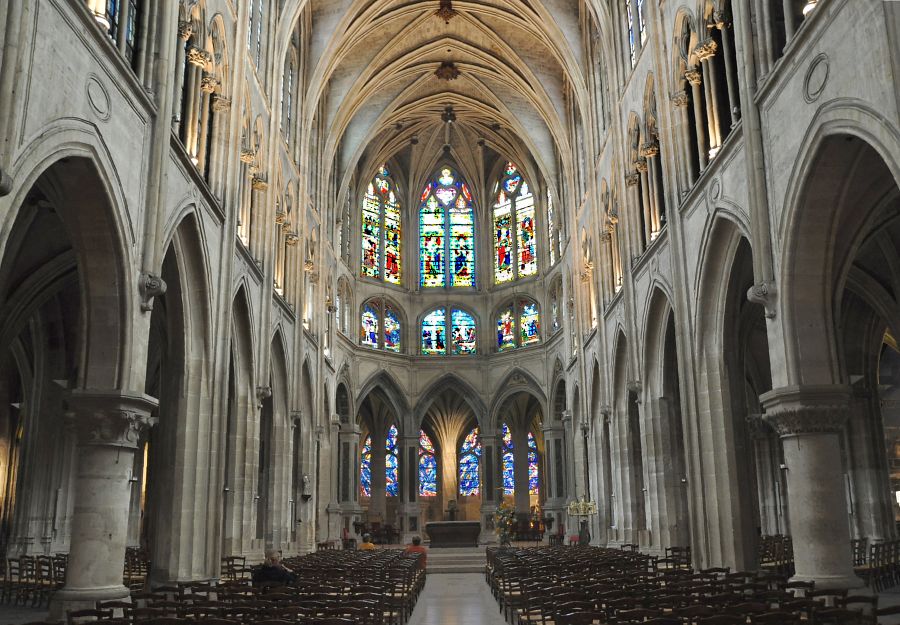 Découverte du Quartier latin …
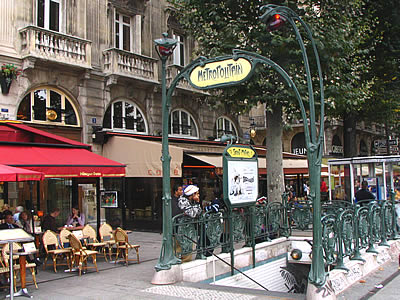 MERCREDI…
Le musée de la préfecture de Police  …
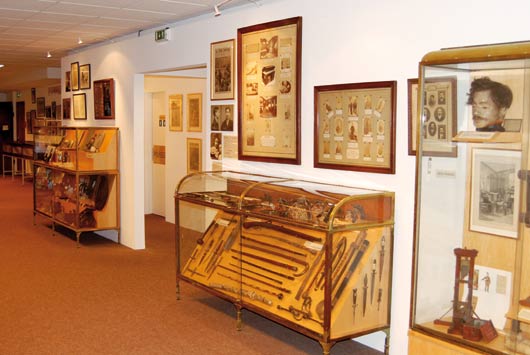 Visite guidée du Panthéon …
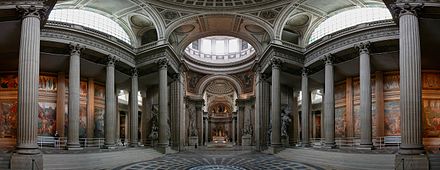 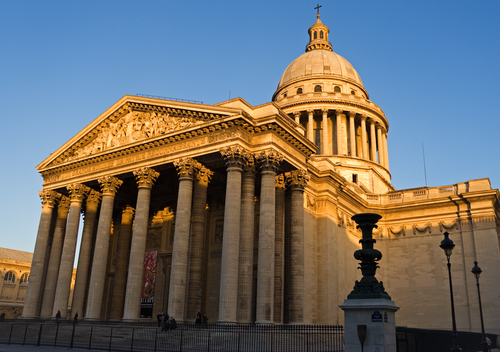 Le Palais du Luxembourg et ses jardins …
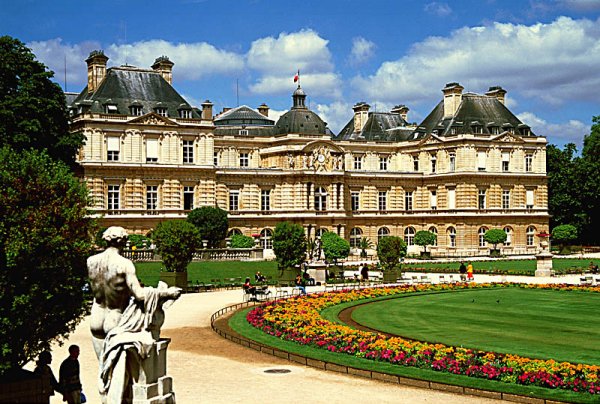 Rencontre avec le député de la Somme et président du conseil d'administration de Voies navigables de France.Alain GEST .Séance à L’assemblée Nationale.
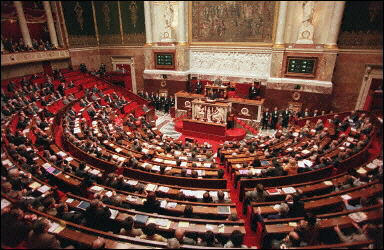 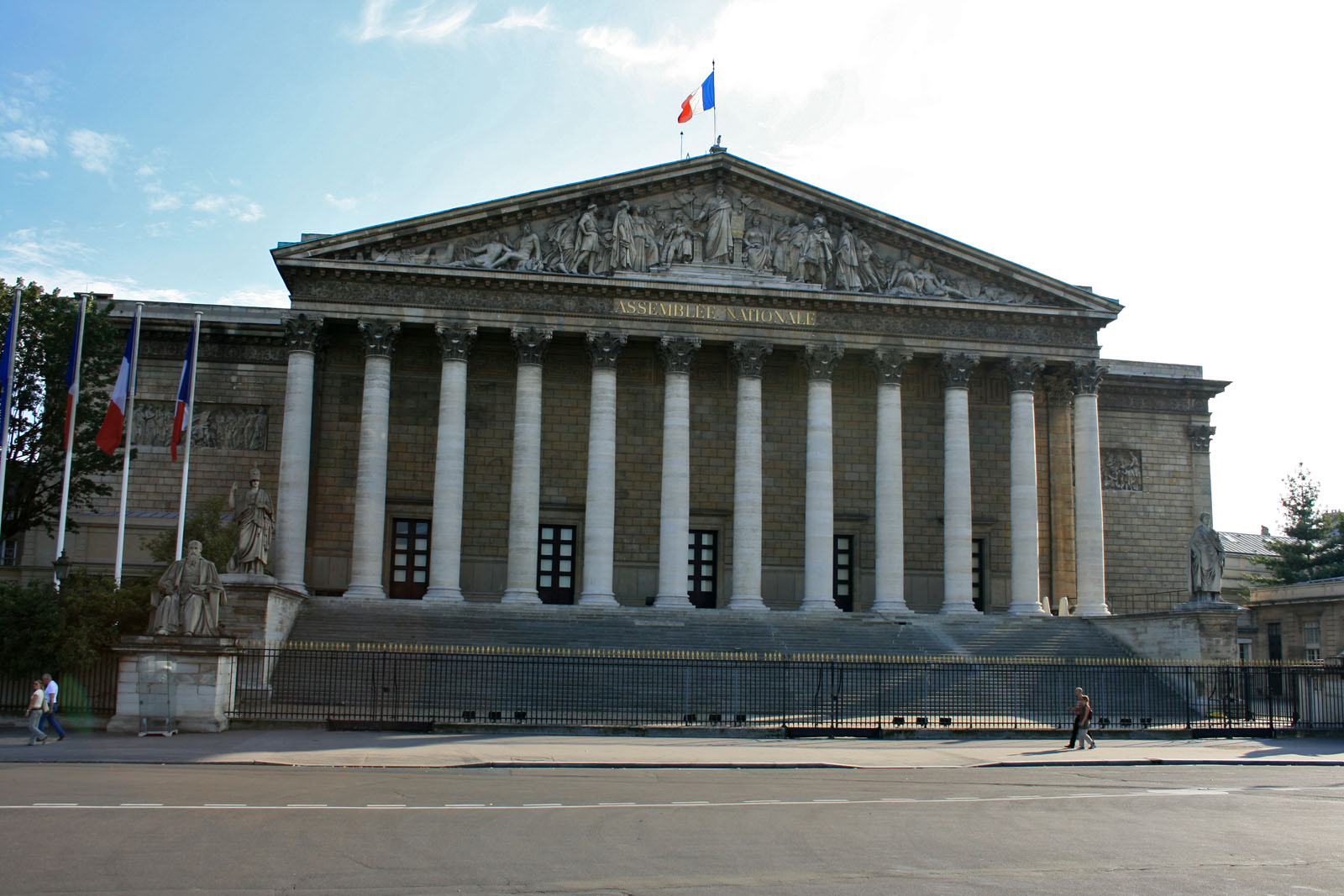 Découverte des champs Elysées illuminés …
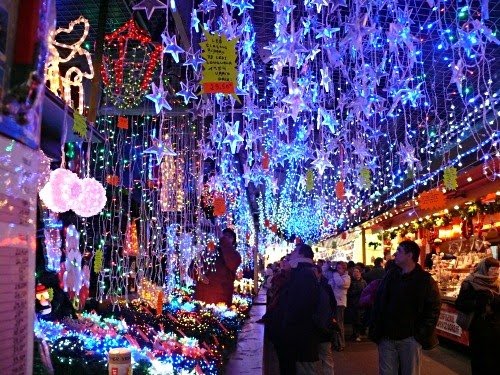 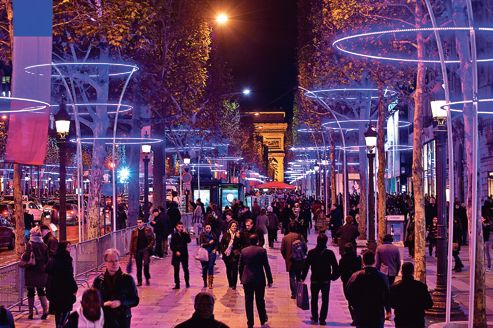 JEUDI …
Visite et conférence à la maison  européenne de la photographie.« la photographie en France de 1950 à nos jours…
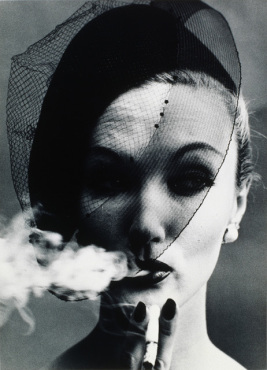 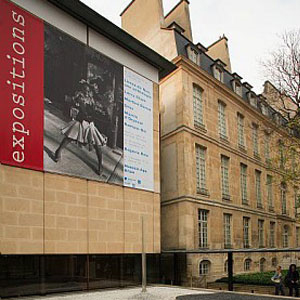 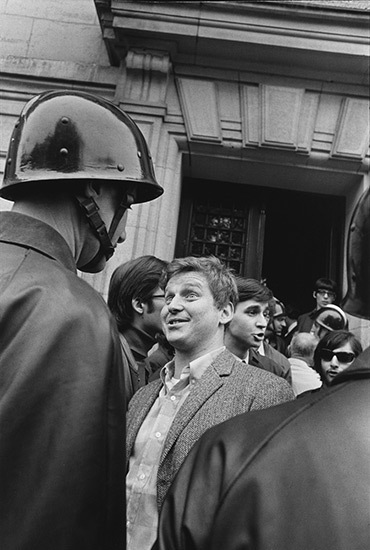 Les Arènes de Lutèce ….
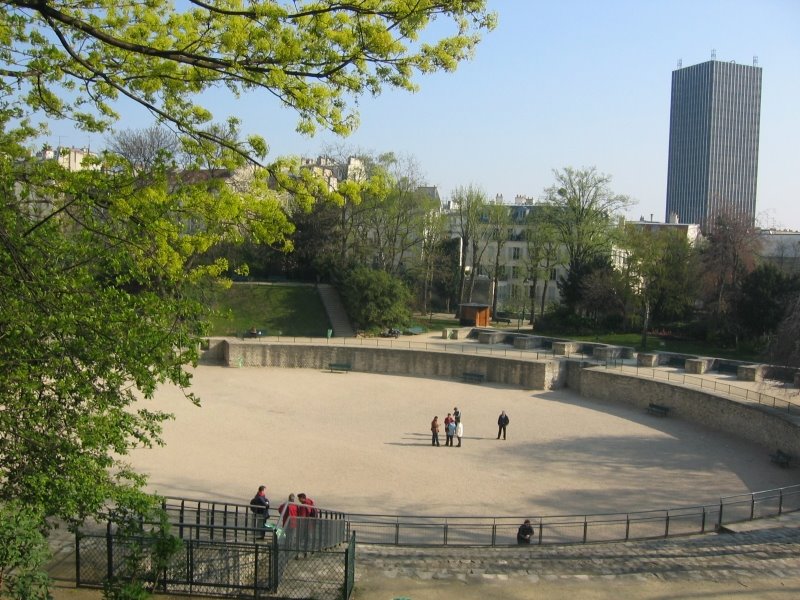 Visite du musée d’Orsay, zoom sur l’artiste: Gustave Courbet.
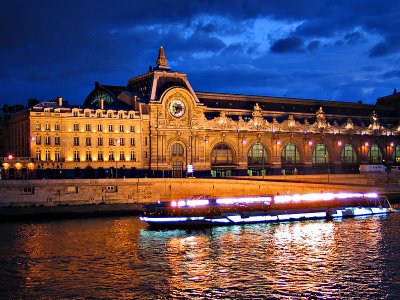 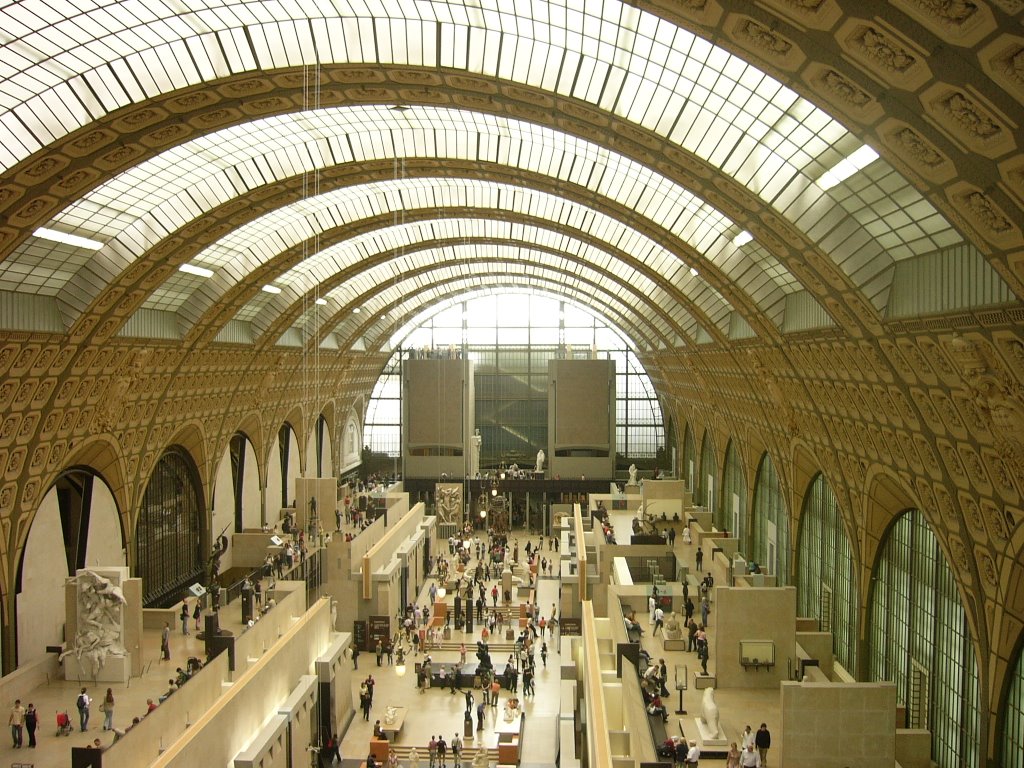 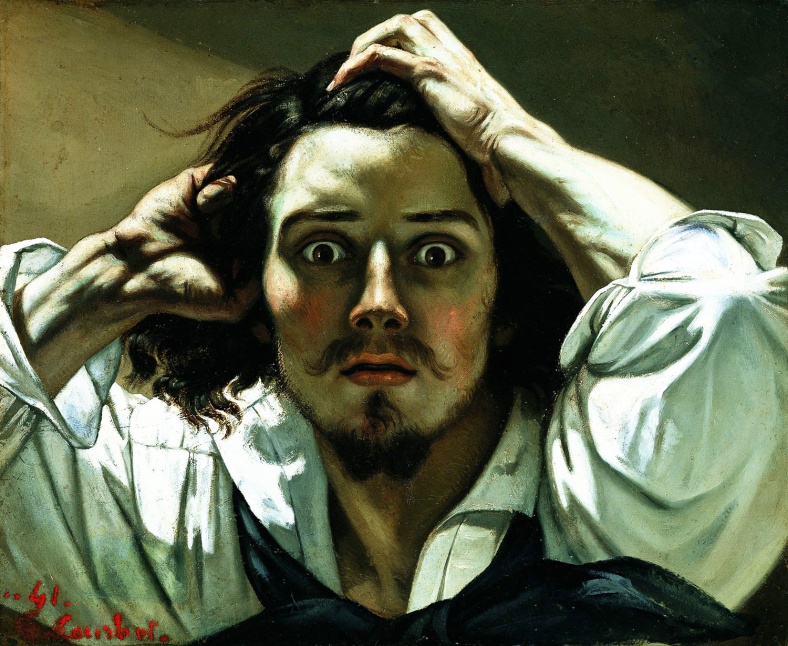 Le centre Georges POMPIDOU: visite nocturne …
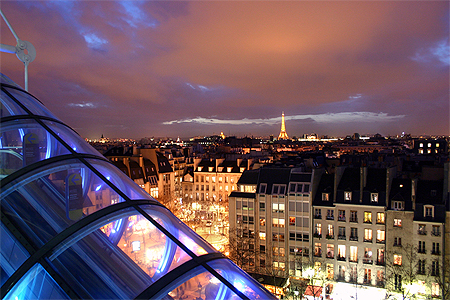 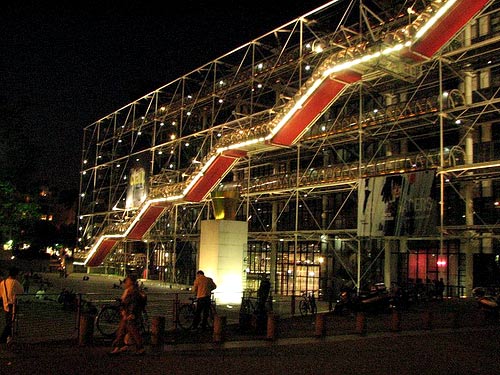 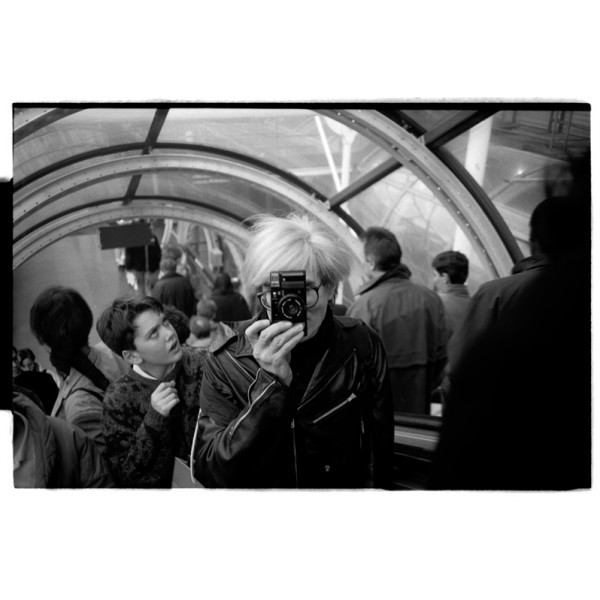 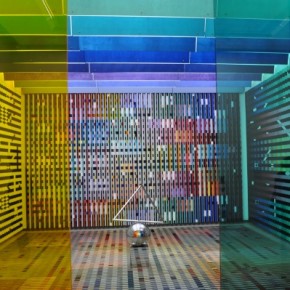 Bertrand Lavier .
VENDREDI …
Le quartier de la Défense …Séance de prises de vue photographiques: « le corps dans l’architecture » .
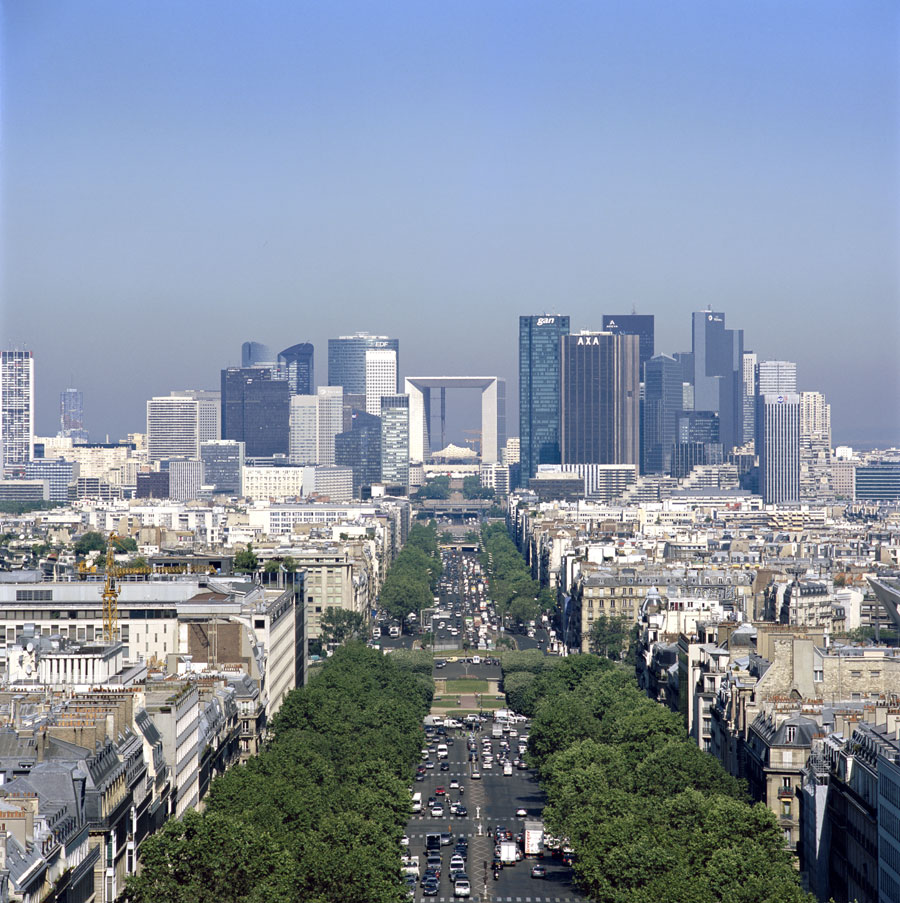 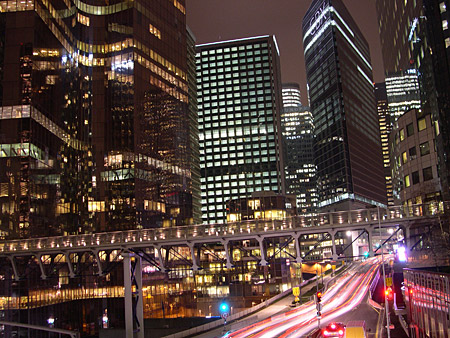 Centre Georges POMPIDOU:
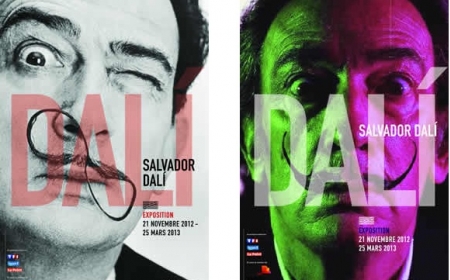 Et c’est tout …
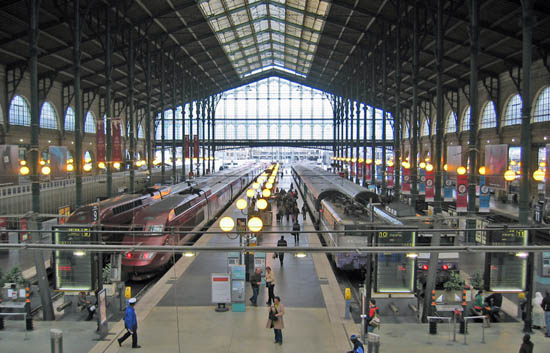